Тема 5. Державний суверенітет в умовах глобалізації

Чинники зростання інтересу до проблеми державного суверенітету
Поняття, особливості, державного суверенітету. Внутрішній та зовнішній суверенітет.
Дискусії щодо зміни державного суверенітету. Відхід від традиційного розуміння державного суверенітету як абсолютного.
Способи визначення ступеню суверенності держав.
Державний суверенітет та зовнішнє втручання.
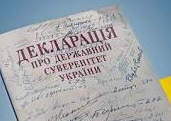 1.
Основні чинники, що вплинули на актуалізацію проблеми державного суверенітету в 1990-х роках та в перші два десятиліття ХХІ ст.: 

по-перше, це глобалізація, яка впливала на різні аспекти життя соціуму, держави, світового співтовариства; 

по-друге, чинником зростання інтересу до державного суверенітету став розпад колоніальної системи та розпад СРСР в 1991 році, таких колишніх соціалістичних, федеративних держав як то, Чехословаччини та Югославії та виникнення нових незалежних країн. Не тільки ті науковці, яких цікавила доля цих постсоціалістичних країн, але і науковці, які  досліджували формування «нового світового порядку» звернулися до вивчення особливостей державного суверенітету в нових умовах; 

по-третє, створення Європейського Союзу змусило визначатися з принципом державного суверенітету в рамках цього об’єднання. З моменту його створення і донині  ведуться дискусії  щодо того, як це вплинуло на державний суверенітет країн-членів ЄС. Євроскептики завжди вразливість цього об’єднання держав пов’язували з усвідомленням загроз державному суверенітету. Вихід Великобританії з ЄС привело до ще більшого зростання інтересу до цієї проблеми, спонукало до її обговорення серед політиків та науковців. 

По-четверте, війна – гібридна та повномасштабна.
Поняття «державний суверенітет» формувалося наприкінці середніх віків.
Джерельною основою сучасних досліджень державного суверенітету залишаються ті роботи, які з’явилися ще в 16 та 17 століттях. У той час інтерес до проблеми суверенітету був пов’язаний з формуванням національних держав з визначеною територією, кордонами та з формуванням міжнародного права. Нині вчені намагаються перш за все дати відповідь на питання щодо збереження контролю держави над територіями в умовах глобалізації, незалежності та суб’єктності в сфері міжнародних відносин, запобігання війні між держави в сучасному світі. 
Дослідження державного суверенітету, як декілька століть тому, так і нині, тісно пов’язані з практикою.
Поняття «суверен» походить від старофранцузького «soyrain» та латинського «super» та означає верховний. Суверенітет є основним атрибутом держави як форми політичної організація. Суверенітет і державність настільки тісно пов’язані між собою, що несуверенна держава, як правило, розглядається як «квазідержава».
Автором найбільш відомої теорії державного
суверенітету є Жан Боден. 
                             




Жан Боден (1530 - 1596) був французьким юристом та політичним філософом, членом Парламенту та професором права в Тулузі. 
Жан Боден народився сім'ї майстра портновського цеху м. Анже. У ранньому віці його віддали до місцевого ордену Кармелітів для здобуття освіти. Потім він займається вивченням цивільного права в Академії Тулузи – одного з найбільших університетських центрів у Франції XVI ст. Після закінчення Академії деякий час викладав у ній.
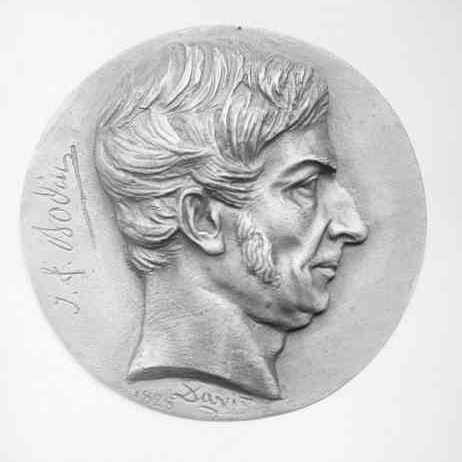 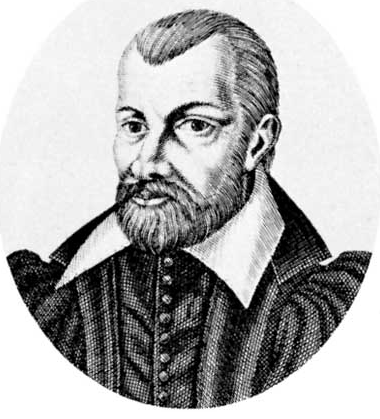 У 1561 року Боден їде до Парижа, щоб займатися там адвокатською практикою. Незабаром після свого прибуття до Парижа він зближується з гуртком «Політики», члени якого відстоювали віротерпимість та сильну королівську владу. 
Боден стає відомим у 1566, після публікації роботи "Метод легкого вивчення історії«. У «Методі» філософ не лише викладає свої роздуми над історією розвитку людства, а й формулює перший варіант свого вчення про державу та державну владу, розвинений потім, через десять років, у «Шести книгах про державу». На його думку, держава (у цьому Боден сходиться з Макіавеллі) є вершиною економічного, соціального та культурного історичного розвитку цивілізації.
У травні 1587 року до Бодену у спадок від тестя переходить пост генерального прокурора м. Лана.
За Боденом, суверенна влада держави - це завжди постійна влада, яка відрізняється від тимчасової влади; це завжди абсолютна влада, — влада, не обмежена жодними умовами, а носій цієї влади може її передати іншій особі як власник; це влада єдина, тобто неподільна - вона не може належати одночасно монарху, аристократії та народу, її не можна розділити на третини. Він виділяє три форми держави: демократія, аристократія та монархія (залежно від належності влади тому чи іншому суверену).
Боден виступав проти загальноприйнятої ідеї Аристотеля у тому, що метою держави є досягнення щастя людей. 

На його думку, мета держави — забезпечення внутрішнього миру, справедливості та соціальної гармонії, захист від зовнішніх ворогів. 

Причину соціальних конфліктів Боден за Макіавеллі бачив у нерівномірному розподілі багатств, у боротьбі партій й у релігійної нетерпимості. Тому він вимагав встановлення свободи віросповідання та проведення економічних реформ з метою зміцнення приватної власності громадян – опори держави.
Погляди на державу, на шляху та методи зміцнення централізованої монархічної влади викладено їм у головній його праці «Шість книг про державу» (1576). 

Відкривається праця дефініцією держави. За Боденом, «держава є управління безліччю сімейств (або домогосподарств) і тим, що є спільним у них усіх. 
Фактично всі «Шість книг про державу» присвячені розкриттю змісту цього визначення. 

У першій - розглядаються основи соціальної спільності. 
У другій – форми держави. 
У третій – інститути. 
У четвертій – зміни устрою держави та контроль за ними. 
У п'ятій – пристосування до обставин та завдання держави. 
У шостій, останній – кошти влади та питання про кращу державну форму.

Осередком держави у Бодена виступає сім'я (домогосподарство). За своїм статусом глава сім'ї – прообраз та відображення державної влади. Державність як організація виникає на основі договору, і вища її мета  – гарантуючи мир усередині спільності і захищаючи спільність від нападу ззовні, піклуватися про справжнє щастя індивідів. Останнє зазвичай полягає у пізнанні бога, людини і природи, а зрештою – у шануванні бога. Не повинно бути жодних підстав для виступу проти держави. Особливо ще й тому, що вона є суверенною.
Розробка проблеми суверенітету держави – найбільший внесок Бодена у розвиток політико-теоретичного знання. 
«Суверенітет, – стверджує Боден, – є абсолютна і стала влада, яку римляни називають величчю (гідністю), що означає вищу владу повелівати». 

Абсолютність суверенітету має місце тоді, коли суверенна влада не знає жодних обмежень для проявів своєї могутності. 

Постійність суверенітету має місце тоді, коли суверенна влада існує незмінно протягом невизначено тривалого терміну; тимчасова влада, встановлювана на якийсь певний період, неспроможна зберігатися як верховна сила. 

Суверенна влада, за Боденом, є також єдина влада. У тому сенсі єдина, що вона належать лише їй; вона не може (не повинна) ці прерогативи ділити з ким би там не було; вона не може (не повинна) допускати жодних органів, які б стояли над нею або стояли поруч і конкурували з нею.
Боден виділяє п'ять ознак суверенітету.


Перший – видання законів, адресованих усім без винятку підданим та установам держави. 


Другий – вирішення питань війни та миру. 


Третій – призначення посадових осіб. 


Четвертий – дію як вищого суду, суду в останній інстанції. 


П'ятий – помилування.
До свого трактування суверенітету державної влади Боден робить низку важливих уточнень. 

Одне з них стосується тих вимог, які неодмінно повинна дотримуватися суверенна державна влада. 
Наприклад, остання має дотримуватися (при всій її необмеженості, абсолютності) законів божих і природних. Державна влада, яка стоїть вище всяких людських законів і вільно розпоряджається життям і смертю своїх підданих, не може: 
втручатися у справи  сім'ї, 
порушувати принцип віротерпимості, 
стягувати податки з підданих без їхньої згоди,  в супереч волі власника.
Видання загальнообов'язкових законів відноситься до першої за значущістю ознаки суверенітету. 

Як глибокий політичний мислитель Боден було не порушити питання, де корениться, як з'являється суверенітет і чи здатний він до відчуження, передачі. 

На першу частину питання відповідь така: «Суверенітет у сукупності вільних і розумних істот, складових народу». Згадка тут про народ зовсім не свідчить про те, що Боден – прихильник народовладдя. 
На другу частину поставленого питання він відповідає так: «Цю верховну і постійну владу над громадянами з правом життя і смерті народ може передати одному з громадян без будь-яких обмежень так само, як може це зробити власник, який бажає когось обдарувати».

Таким «одним із громадян» у Бодена виявляється монарх. 

Ось його аргумент на користь монархії. Подібно до того, як у Всесвіті над усім панує бог, а на небі – сонце, так і в осіб, що утворюють спільність, має бути один правитель. Боден – переконаний прибічник справді суверенної (в його трактуванні – абсолютистської) монархічної влади. Звідси зовсім не випливає категоричне заперечення ним за умов монархізму окремих елементів аристократичних і демократичних форм правління. Аристократичні елементи можливі, зокрема, коли государ призначає на посади лише знатних, кращих, багатих; демократичні елементи починають бути присутнім у державному управлінні, якщо монарх відкриває доступ до посад практично всім вільним і розумним індивідам.
За способом здійснення влади Боден поділяє всі держави на три види: законні, вотчинні (сеньйоральні), тиранічні. 

Законною є та держава, в якій піддані підкоряються законам суверена, а сам суверен – законам природи, зберігаючи за своїми підданими їхню природну свободу і власність. 

Вотчинні держави суть ті, в яких суверен силою зброї став володарем майна і людей і править ними як батько сімейства. 

У тиранічних державах суверен зневажає природні закони, розпоряджаючись вільними людьми, як рабами, їх власністю – як своєю.

Найкращою, на думку Бодена, є така держава, в якій суверенітет належить монарху, а управління має аристократичний та демократичний характер. Таку державу він називає королівською монархією. Ідеальним для країни є такий монарх, який боїться бога, «милостивий до підданих, розсудливий у діяннях, сміливий у здійсненні планів, помірний в успіху, твердий у нещастя, непохитний у даному слові, мудрий у порадах, дбайливий про підданих, уважний до друзів, страшний ворогам, люб'язний із приязними до нього, грізний для злих і до всіх справедливий».
Сучасне розуміння суверенітету.
Суверенітет – це одна з істотних ознак держави, її можливість повноправно приймати та реалізовувати  внутрішні - та зовнішньополітичні рішення, не допускати втручання в свою діяльність іноземних держав та інших внутрішньодержавних сил (організацій). 

Невід’ємними ознаками суверенітету є:
верховенство; єдність; незалежність державної влади.

Верховенство державної влади полягає в тому, що вона визначає весь механізм правових відносин у державі, встановлює загальний правопорядок, права й обов’язки державних органів, суспільних об’єднань, посадових осіб і громадян. 
Виразом верховенства державної влади є обов’язковість на всій території держави конституції та інших законів, що видаються найвищими органами державної влади. 

Єдність державної влади як властивість державного суверенітету, полягає в наявності єдиного органу або системи органів, що становлять у сукупності вищу державну владу.
Ознаки єдності державної влади полягають у тому, що сукупна компетенція системи органів, що становлять вищу державну владу, охоплює всі повноваження, необхідні для здійснення функцій держави, а різні органи, що належать до цієї системи, не можуть наказувати одним і тим самим суб’єктам за одних і тих самих обставин взаємовиключні правила поведінки.

Важливою властивістю суверенної державної влади є її незалежність. Незалежність державної влади означає самостійність держави у відносинах з іншими державами.
Відрізняють дві сторони державного суверенітету:

внутрішню: виражає верховенство і повноту державної влади відносно до усіх інших організацій у політичній системі суспільства, її монопольне право на законодавство, управління та юрисдикцію усередині країни в межах усієї державної території;


зовнішню: виражає незалежність і рівноправність держави як суб'єкта міжнародного права у взаємовідносинах з іншими державами, декларує неприпустимість втручання у внутрішньодержавні справи ззовні.
3
Відхід від традиційного розуміння державного суверенітету як абсолютного
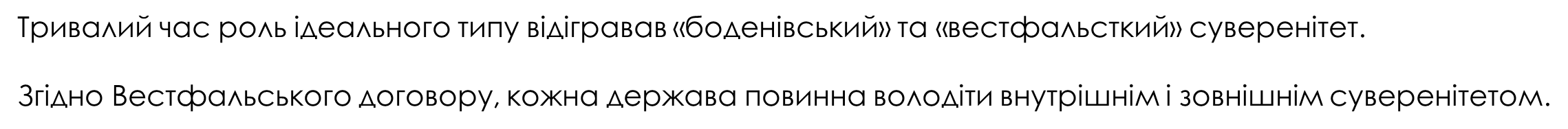 Однак, усвідомлення того, що держави, навіть найбільш сильні, не здатні в повній мірі сьогодні захистити своїх громадян від світових економічних та фінансових криз, інформаційних впливів (фейків, кібератак), від погіршення екологічної ситуації тощо, привело до чергового переосмислення традиційного тлумачення державного суверенітету, а декого навіть змусило сумніватися в існуванні державного суверенітету. 

Розібратися врешті решт в тому чи він існує, чи він перестав існувати пропонує Стівен Лі. У роботі «Загадка суверенітету» вчений розглядає дискусії щодо майбутнього державного суверенітету. Стівен Лі відмічає, що деякі вчені вважають, що суверенітет став неактуальним, анахронічним поняттям і від суверенітету слід відмовлятися. Аргументом, який використовують, щоб це довести,  є нездатність держави захистити себе та своїх громадян від негативних наслідків дій інших держав або сторонніх груп. 
Хоча подібні точки зору на державний суверенітет існують, однак, переважна більшість дослідників державного суверенітету вважає, що применшувати його значення не варто. А варто, на думку Стівена Лі, просто відійти від традиційного розуміння суверенітету як абсолютного. У цьому він солідарний з відомим американським вченим Стівеном Д. Краснером. Стівен Лі звертає увагу на те, що з традиційної точки зору з поняттям «суверен» не можуть використовуватися прислівники, як то «частковий». Вирішити цю «загадку» можна визнавши, що суверенітет все ж може бути частковим, частково втраченим та частково збереженим
Крістіан Волк відмічає появу численних нових концепцій в результаті дискусій щодо державного суверенітету. Це: 

«поствестфальський суверенітет» (Йосеф Лапід); 

«подільний суверенітет» (Бруно де Вітте); 

«міжнародний суверенітет» (Роберт Кіган і Стенлі Хоффманн); 

«багаторівневий суверенітет» (Мартін Лафлін) тощо. 

Всі ці концепції є спробою зрозуміти і пояснити ті процеси, які пов’язані з трансформацією суверенітету під впливом глобалізації. 
Багато дослідників суверенітету поділяє думку про те, що державний суверенітет глобалізація не знищить, але змінить його.
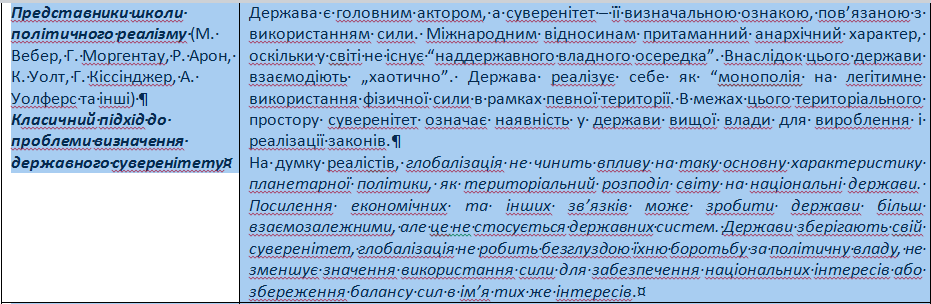 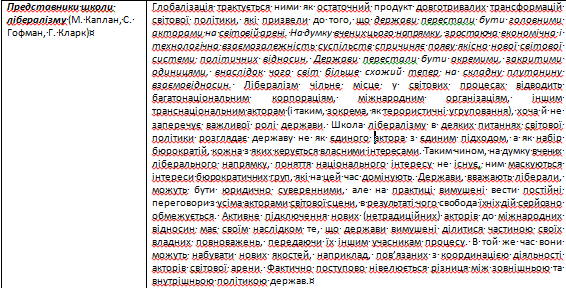 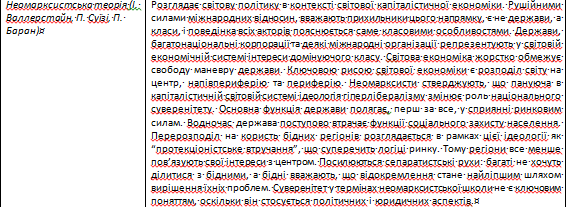 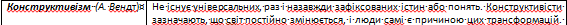 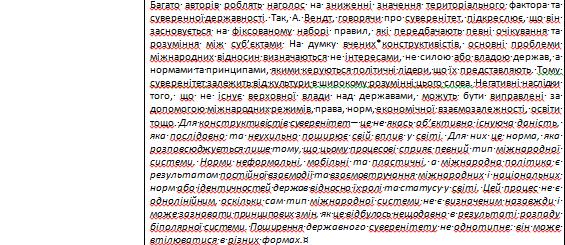 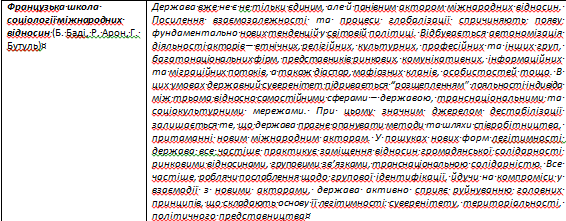 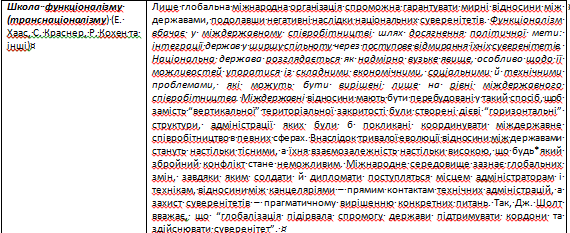 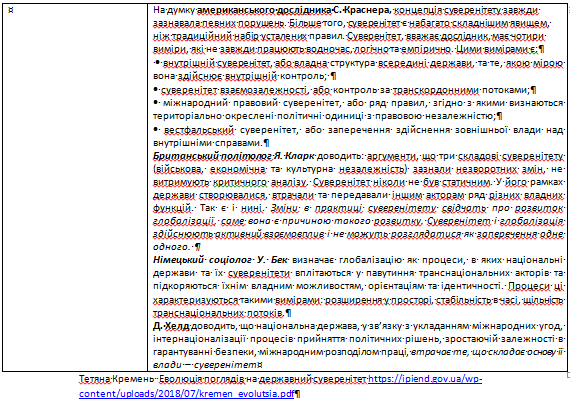 Стівен Краснер доводить, що три елементи суверенітету (міжнародно-правовий суверенітет, зовнішній суверенітет, внутрішній суверенітет)  ні логічно, ні емпірично не пов'язані один з одним. 

Частковість суверенітету полягає в тому, що при наявності одного (одних) елементу суверенітету, можуть бути відсутні інші.

С.Краснер наводить приклади такого поєднання. Так неуспішні або погано керовані держави можуть мати міжнародне визнанням, але при цьому не мають ефективного внутрішнього суверенітету та вестфальського суверенітету. Або ж держави, які мають ефективне внутрішнє управлінні та вестфальський суверенітет можуть бути не визнаними, як то Китайська Народна Республіка з 1950-х років по 1970-ті роки. Україну та Білорусь з 1945 року до розпаду Радянського Союзу С.Краснер називає прикладом того, як можуть бути визнані суб'єкти, що не мають Вестфальського суверенітету.
Ці факти, існування яких не можна не визнати, дають підстави С.Креснеру  стверджувати, що «ідеального» стану суверенітету, тобто такого, для якого в повній мірі притаманні всі аспекти, не існувало в минулому, не існує й нині.
4
Способи визначення ступеню суверенності держав.
А. Гані, Ч. Локхарт, М. Карнахан пропонують зосередити увагу на десяти ключових функціях, які має виконувати суверенна держава:
законна монополія на засоби насильства; ( Чи розправа з міжнародними злочинцями чи «ворогами народу»  можлива на території іншої держави?)
адміністративний контроль;
управління державними фінансами;
інвестиції в людський капітал;
розмежування прав та обов'язків громадянина;
надання інфраструктурних послуг;
формування ринку;
управління державним майном;
міжнародні зв'язки;
верховенство права.
На їх думку, міжнародна допомога, направлена на покращення економічного та соціального розвитку, в той же час підриває суверенітет держав через створення паралельних структур, відсутність гармонізації, недержавне надання послуг та відсутність передбачуваності потоків допомоги. А. Гані, Ч. Локхарт, М. Карнахан вважали, що від міжнародної допомоги буде більше користі, якщо будуть враховані особливості країн-реципієнтів, історичний контекст. Цьому б посприяло створення індексу суверенітету. Це дозволить, на їх думку, вимірювати відносну ефективність держави у виконанні кожної з десяти функцій та відстежувати  зміну стану суверенності в динаміці
Індекс суверенності країни є інтегральним і має шкалу від 0 до 100. 

Для більш наочного представлення результатів пропонується розробити шкалу Індексу суверенності для порівнянних країн, із визначенням країни відносно незалежної від впливу і рекомендацій зовнішніх міжнародних організацій чи суб'єктів. 

Робочими гіпотезами розробки Індексу суверенності країни є таке: 

У сучасному глобалізованому світі не може існувати країни, яка є повністю абсолютно незалежною від інших країн. Усі країни пов'язані одна з одною через світову торгівлю, міграційні потоки, епідеміологічну та екологічну ситуації. Отже, при визначенні Індексу суверенності країни можемо визначити тільки відносну незалежність, яка відображається у прийнятих державою самостійних рішень, що базуються на національних інтересах країни. 
 Незалежність країни виявляється у прийнятті державно-управлінських рішень, які забезпечують реалізацію національних інтересів, належний рівень національної безпеки і сприяють сталому розвитку країни як на короткостроковому, так і довгостроковому часовому горизонті. 
Наявні в країні ресурси та конкурентоспроможні продукти, які виробляє національна економіка, забезпечують економічну потужність і незалежність прийняття державних управлінських рішень. 
Участю країни у міжнародних союзах та альянсах, з одного боку, є її суб'єктивізацією на міжнародному політичному полі, з іншого – певним обмеженням суверенності через необхідність зважати на позицію сусідів та інших членів союзів, альянсів рішення.
Виходячи з цього, Індекс суверенності країни має складатися із: 
– економічної складової, зокрема для її оцінки можливі до аналізу такі показники, як-то: рівень ВВП на душу населення, рівень державного боргу на душу населення; рівень надходження прямих іноземних інвестицій (ПІІ) у співвідношенні до ВВП; рівень інвестування за межами країни (відплив ПІІ у співвідношенні до ВВП); 
– соціально-демографічної складової, у дзеркалі такого можливого набору показників, як-то: рівень бідності у країні (% населення, що живуть за межею бідності; % населення, що живе за менш ніж 5 дол. США на добу), рівень освіти населення (% залучення соціально-незахищених верств; інклюзивність освіти), рівень доступності до медичної допомоги та медичних послуг, середній вік населення, середня тривалість якісного життя; 
– підприємницької складової, зокрема представлений через рівень розвитку бізнесу, підприємницький потенціал, рівень конкуренції; 
– екологічної складової, включаючи раціональне використання природних ресурсів та їх видобутку, "зелена енергетика", рівень переробки відходів; 
– інноваційна складова, а саме: готовність населення до змін, упровадження інновацій, винахідництва, кількість стартапів; рівень розвитку венчурів; 
– безпекова складова, яка у широкому сенсі включає національну безпеку, інформаційну безпеку, ресурсну незалежність; 
– розвиток промисловості відповідно до VI промислової революції, включаючи виробництво озброєння, техніки, тощо. 

Однак, набір факторів для об'єктивної оцінки упирається в наявність відповідних показників у державній та міжнародній статистиці, ретроспективність їх історії накопичення та загалом уведення статистичного обліку за напрямом в аналізованій країні, зокрема в Україні.
Таблиця 1: Критерії оцінки ступеня суверенності держав бувших колоній
Державний суверенітет та зовнішнє втручання.
До проблеми суверенітет/втручання звертається багато вчених. Вони аналізують існуючі документи міжнародних організацій, перш за все ООН, які містять визначення державного суверенітету.
Резолюція 2131 (XX) Генеральної Асамблеї, під назвою «Декларація про неприпустимість втручання у внутрішні справи держав та захист їх незалежності та суверенітету», була прийнята 21 грудня 1965 року 109 голосами (один утримався, ніхто не голосував проти). У преамбулі та першому абзаці резолюції йдеться про «серйозність міжнародної ситуації та зростаючу загрозу загальному миру через збройне втручання та інші прямі чи непрямі форми втручання, що загрожують суверенній та політичній незалежності держав».
5
У резолюції 2131 (XX) є і такі пункти:
1. Жодна держава не має права втручатися прямо чи опосередковано з будь-якої причини у внутрішні чи зовнішні справи будь-якої держави. Отже, збройне втручання та всі інші форми втручання чи спроби загроз проти держави чи проти її політичних, економічних та культурних елементів засуджуються.
2. Жодна держава не може використовувати або заохочувати використання економічних, політичних чи будь-яких інших заходів для примусу іншої держави з метою домогтися від неї підпорядкування здійснення її суверенних прав або отримати від неї переваги будь-якого роду. Крім того, жодна держава не повинна організовувати, допомагати, розпалювати, фінансувати, підбурювати або миритися з підривною, терористичною чи озброєною діяльністю, спрямованою на насильницьке повалення режиму іншої держави, або втручатися у цивільні заворушення в іншій державі.
3. Застосування сили позбавлення народів їх національної самобутності є порушенням їх невід'ємних прав і принципу невтручання.
5. Кожна держава має невід'ємне право обирати свої політичні, економічні, соціальні та культурні системи без будь-якого втручання з боку іншої держави.
6. Усі держави повинні поважати право на самовизначення та незалежність народів та націй, вільно висловлювати свою думку без будь-якого іноземного тиску та за абсолютної поваги до прав людини та основних свобод. Отже, всі держави мають сприяти повній ліквідації расової дискримінації та колоніалізму у всіх його формах та проявах»
Про те, що втручання в справи держави було в минулому, є нині, й буде в майбутньому пишуть і Джордж Лоусон, Лука Тарделлі. Висновок вони роблять наступний – хоча змінюється час та місце такого втручання, але воно є постійною особливістю сучасних міжнародних відносин. Визнавши повсюдне та повсякчасне існування втручання у справи держав ззовні чи можна говорити, що вони при цьому зберігають державний суверенітет?
Зіткнення цивілізаційних інтересів держав-світових лідерів, які прагнуть утворити власні геополітичні кластери впливу, створює умови для нових форм міждержавних відносин, що вже стали класичними, а саме форм клієнтської державності, примушуючи інші держави, які вони включають у сферу своїх інтересів, «з власної волі» віддавати частину своїх прав і повноважень, за умов надання їм підтримки. 
Йдеться про такі форми, як: 
асоційована держава, 
держава-сателіт, 
маріонеткова держава, 
неоколонія, 
протекторат. 

Схожі між собою, об’єднані однією суттєвою рисою ‒ наявністю обмеженої влади, ці форми потребують ретельного аналізу. Варто звернути увагу на той факт, що термінологія визначення цих форм була об’єктом дослідження у політологів.
Поняття протекторат (від лат. protector ‒ покровитель) сьогодні не має єдиного усталеного тлумачення.
Існує також думка, що протекторат – це форма напівколоніальної залежності держав, де держава протектор бере на себе такі сфери державної діяльності, як зовнішні відносини, командування збройними силами, правосуддя, деякі фіскальні функції.

Протекторат є певною формою напівколоніальної, клієнтської державності, яка передбачає залежність однієї держави від іншої у сфері міждержавних відносин. 

Причиною встановлення протекторату можуть бути насильницькі дії однієї держави відносно більш слабких країн, в результаті яких панівна сторона схиляє слабшу сторону укласти нерівноправний договір, зберігаючи, однак, державність останньої.

Можливо також, що протекторат встановлюється над країнами, які в силу внутрішньої нестабільності, нечисленності населення, економічної відсталості та інших обставин не мають ресурсів для повноцінного здійснення усіх властивих державі функцій. У цьому випадку державі стає вигідно прийняти опіку могутньої держави, яка з мотивів збереження традиційних міжнаціональних зв'язків, розширення сфери свого впливу і з інших міркувань погоджується надати підопічної країні політичні послуги.
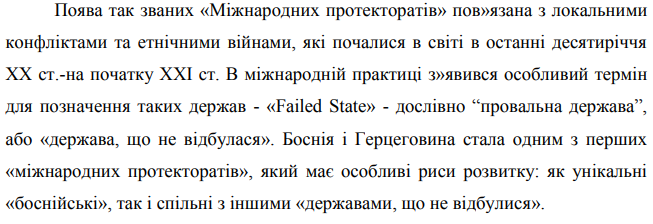 Пуерто-Ріко, має титул "держави, що вільно приєдналася ", віддало протектору саме право здійснювати вищу законодавчу діяльність. У ведення Конгресу США передані оборона, зовнішня політика, міжнародна торгівля. Результати неодноразово проведених референдумів підтверджували згоду Пуерто-Ріко з його залежним статусом.  Однак ситуація змінилася. В листопаді 2012 року був проведений четвертий референдум щодо подальшого статусу територій. Рівно 54 % громадян проголосували проти збереження поточного політичного статусу. Ті, які проголосували проти мали можливість вибрати альтернативний варіант подальших подій, 61.11 % з них вибрали статус штату, 33.34 % вибрали вільну асоціацію та ще 5.55 % вибрали незалежність. 
Було проведено п'ять референдумів щодо цього питання, останній з них в 2017 році. 11 грудня 2012 Законодавча асамблея Пуерто-Рико ухвалила консультативну резолюцію, в якій попросила Президента США та Конгрес США серйозно поставитись до вимог народу Пуерто-Рико, закінчити поточний політичний статус острова щоб почати його перехід у статус штату.
В 2014 році до обох палат Конгресу США були внесені проєкти резолюцій про проведення в Пуерто-Рико референдуму щодо набуття статусу штату, де можна було б відповісти лише «так» або «ні», і у випадку якщо більшість скаже «так» зобов'язати Президента США подати до Конгресу законопроєкт щодо надання Пуерто-Рико статусу штату. Обидва проєкти резолюцій не пішли далі комітетів.
Концепція прав людини є однією з тих концепцій, які використовують для виправдання, «легітимізації» втручання. 

На практиці нею послуговуються як міжнародні організації так і окремі держави. Згідно цій концепції всі громадяни рівні та мають право на основні свободи, а уряди контролюють їх лише за їхньою згодою.


 Прибічники як втручання, так і концепції гуманітарної інтервенції вважають, що категорія «права людини» є універсальною та не може обмежуватись у просторі кордонами окремих держав, а принцип дотримання та захисту прав людини виступає в якості фундаменту сучасного міжнародного правопорядку, а отже є пріоритетним. Противники концепції гуманітарної інтервенції наполягають на непорушності суверенітету та принципу невтручання у внутрішні справи держави як основи міжнародного класичного права.
Нині політики-практики почали досить часто використовувати поняття «відповідальність за захист». Передумови появи принципу «відповідальність за захист» досліджує Люк Гленвілл в книзі «Суверенітет і відповідальність захищати: нова історія».
Ініціатором розробки концепції «відповідальності за захист» стала створена у 2000 р. у Канаді Міжнародна комісія з втручання та державного суверенітету. У доповіді Комісії, зокрема, зазначалося, що суверенітет не тільки надає будь-якій державі право «контролювати» свої внутрішні справи, але покладає й прямий обов’язок захисту людей, що проживають в межах її кордонів. Зазначалося, що в разі нездатності держави захистити свій народ через відсутність можливостей або бажання, відповідальність за захист людей передається міжнародному співтовариству
Концепція відповідальності за захист, що була прийнята Генеральною Асамблеї ООН у 2005 році, явно заперечує поняття «абсолютного державного суверенітету», що лежить в основі принципу невтручання. І хоча відповідальність за захист вимагає строгого дотримання умови для схвалення втручання ззовні – тільки у випадках геноциду, військових злочинів, етнічних чисток і злочинів проти людяності, вона, тим не менше, підпитувала тих, хто її використовував незалежно від того, порушили ці держави чотири умови чи ні
У доповіді Генерального секретаря ООН в 2005 році було викладено три компоненти відповідальності за захист: 
1. Відповідальність держав за захист. Держава несе головну відповідальність за захист свого населення від геноциду, воєнних злочинів, злочинів проти людяності, етнічних чисток і підбурювання до них; відповідальність за захист походить з природи суверенітету держав і виникає також з зобов’язань держав за міжнародним правом; 
2. Міжнародна допомога та створення потенціалу. Міжнародне співтовариство має всіляко сприяти виконанню державами цього обов’язку; 
3. Своєчасне та рішуче реагування. Міжнародне співтовариство має використовувати відповідні дипломатичні, гуманітарні та інші засоби для захисту населення від вказаних злочинів. Якщо держава не в змозі захистити своє населення, міжнародне співтовариство має бути готовим вжити колективних дій для захисту людей, відповідно до Статуту ООН
Концепція відповідальності за захист (R2P) передбачає, що не тільки суверенні держави несуть відповідальність за захист свого населення, а й міжнародне співтовариство. Вважається, що міжнародне співтовариство несе відповідальність за заохочення та допомогу держав у захисті, а також за вжиття колективних дій для забезпечення захисту населення у випадках, коли держави не виконують своїх зобов’язань. Ідея про те, що саме міжнародне співтовариство має не просто право, а й відповідальність за захист шляхом військового втручання, якщо це необхідно, є, можливо, найновішим аспектом концепції R2P, і вона, здавалося б, має надзвичайні наслідки.